Nail that Interview!
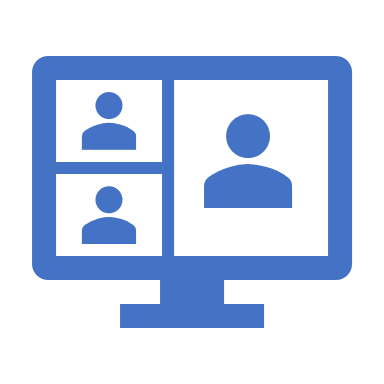 AURA and Novus Flow
Tuesday 17th November 2020
James Rosenthal
Welcome
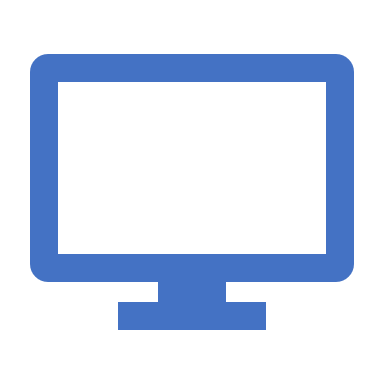 Interviewing in 2020
Zoom
New challenge
Doesn’t have to be negative experience
Interview Skills
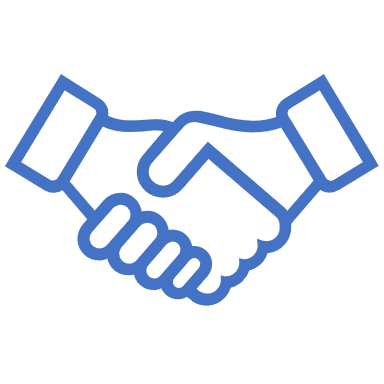 Preparation!
Thorough research
‘People buy People’ 
Concise answers
Two way process
Positive and professional
Zoom Interviews
Location
Check the tech
Tone of voice
Energy
2 minute answers
Dress for the role
Finish strong
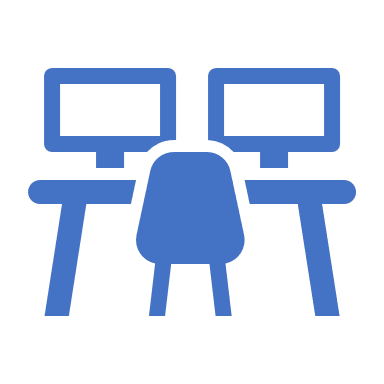 What to prepare for specifically?
90% of interview is predictable 
Competency based questions – STAR
Leadership, Communication, Stakeholder Management, Influencing, Strategy, etc
Job spec - responsibilities
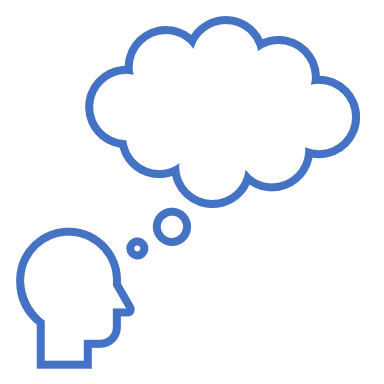 Questions to ask
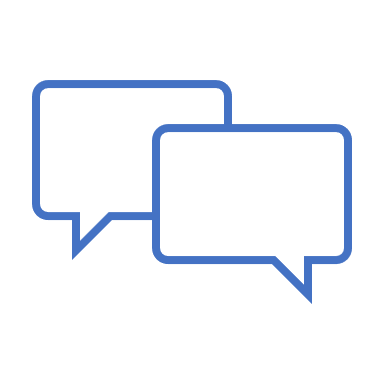 Prepare 3-5 in advance
What does success look like?
Learning opportunities 
Support for remote workers
Business challenges
Improving your performance
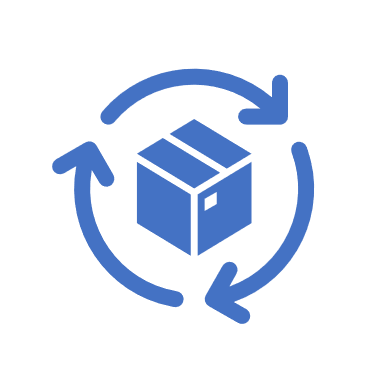 Feedback – 1 specific thing
Dealing with rejection
Practice with colleagues and other experienced interviewers
Rehearse & repeat
Any Questions?
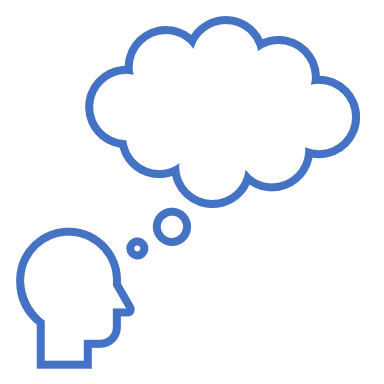 Connect with me:
james@novusflow.co.uk
+44 7488 368 917
linkedin.com/in/jameshrosenthal
www.novusflow.co.uk
Thank you!